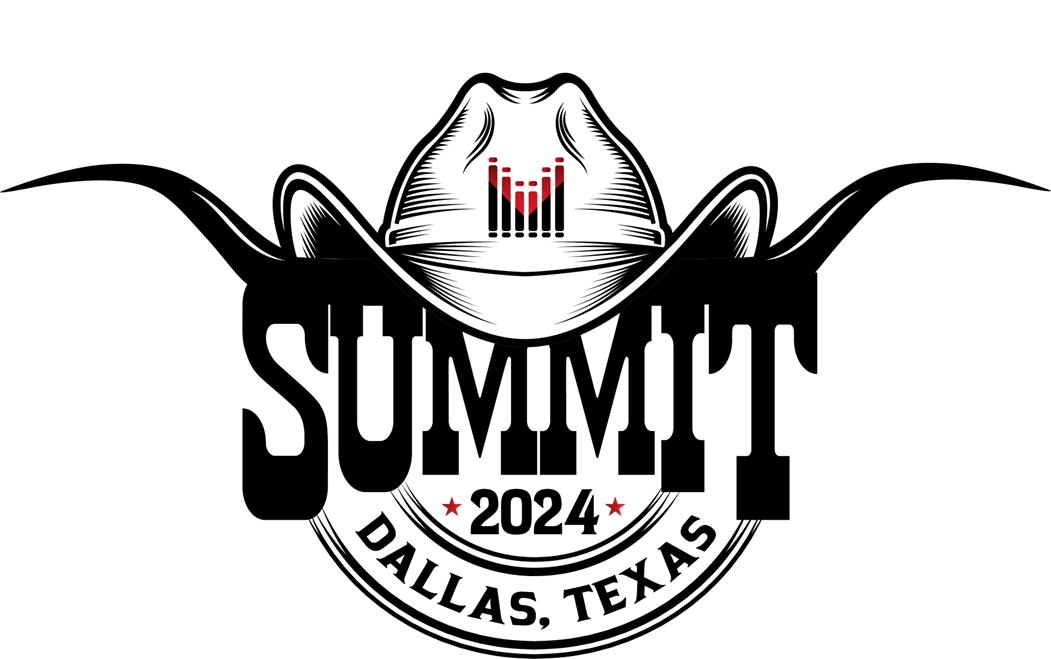 Model Number: 
Sheet Price: $
Invoice Price: $
Total Savings: $
BLACK FRIDAY MAP Holiday Price: $
Your Logo Here
Product Picture 
Here
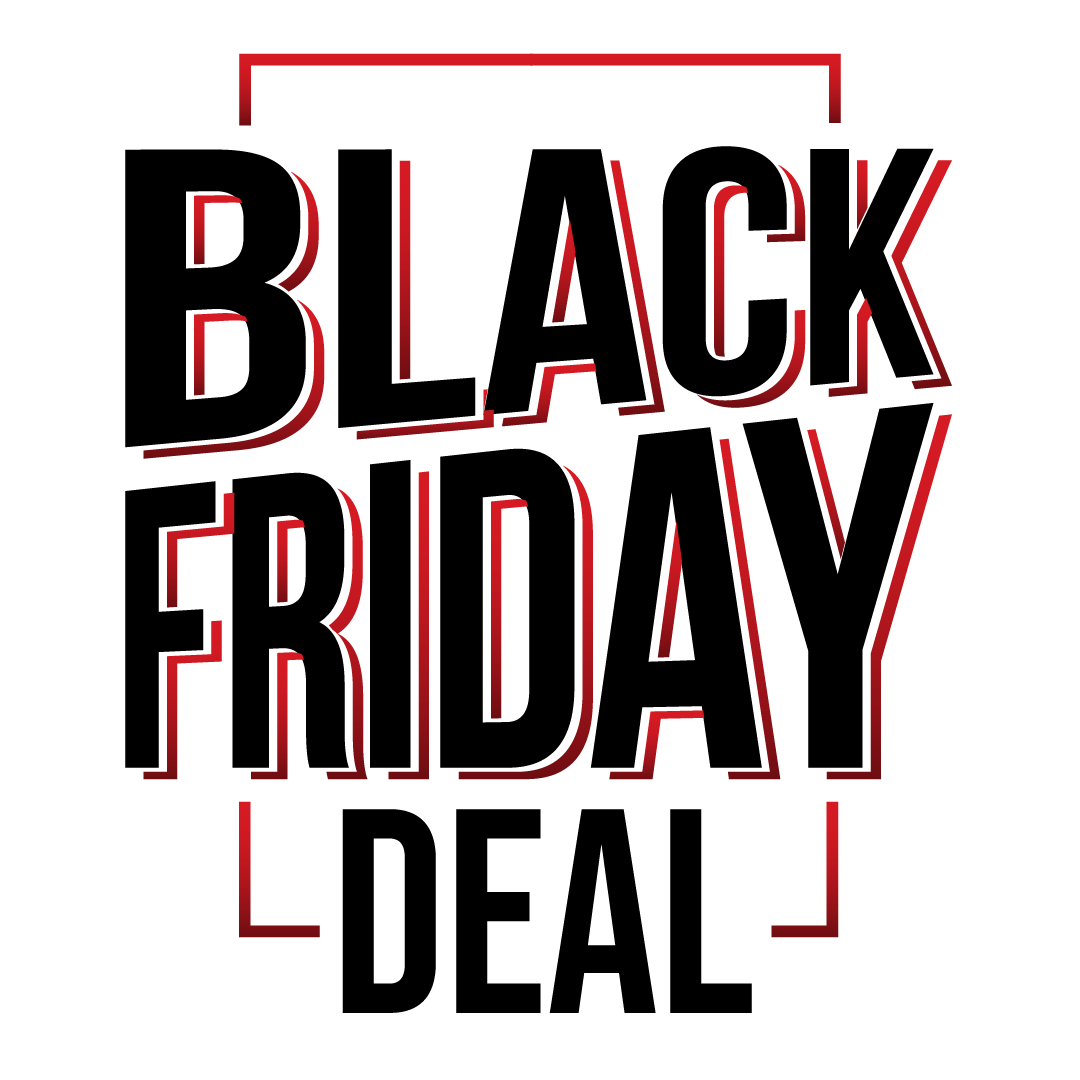 Dates promo can be purchased: 09/09/24 to 09/30/24
BLACK FRIDAY MAP Holiday Dates: 11/25/24 to 12/08/24
# of units available to Group: Unlimited
Member minimum purchase quantities: 1
Product Description:
Special Instructions:
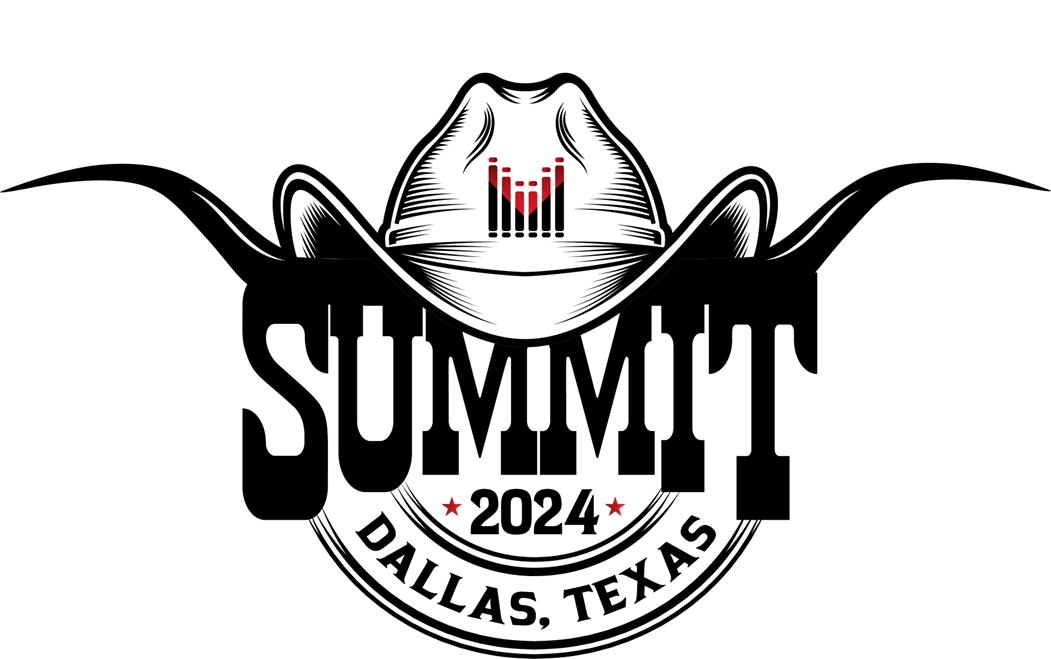 Model Number: 
Sheet Price: $
Invoice Price: $
Total Savings: $
BLACK FRIDAY MAP Holiday Price: $
Your Logo Here
Product Picture 
Here
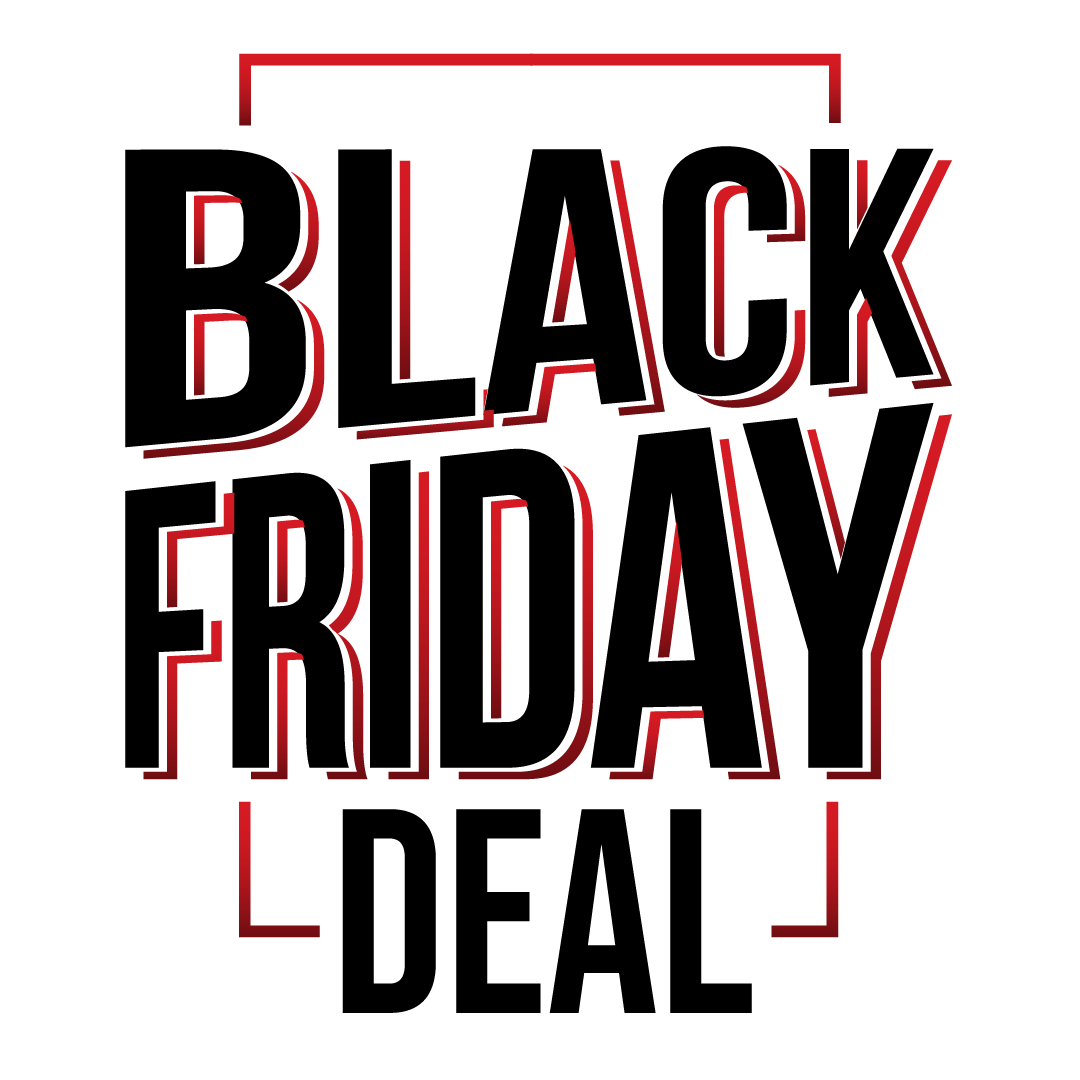 Dates promo can be purchased: 09/09/24 to 09/30/24
BLACK FRIDAY MAP Holiday Dates: 11/25/24 to 12/08/24
# of units available to Group: Unlimited
Member minimum purchase quantities: 1
Product Description:
Special Instructions:
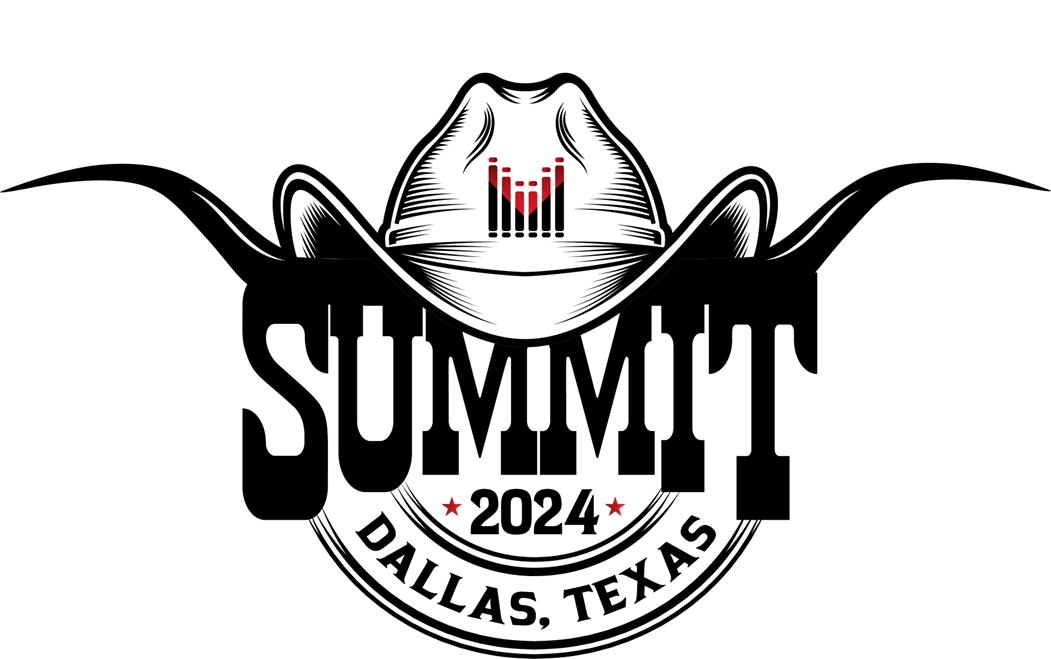 Model Number: 
Sheet Price: $
Invoice Price: $
Total Savings: $

SUMMIT SPECIAL MAP Holiday Price: $
Limited MAP reduction with MARGIN retention
Your Logo Here
Product Picture 
Here
Dates promo can be purchased: 09/09/24 to 09/30/24
SUMMIT SPECIAL MAP Holiday Dates: 11/01/24 to 12/31/24
# of units available to Group: Unlimited
Member minimum purchase quantities: 1
Product Description:
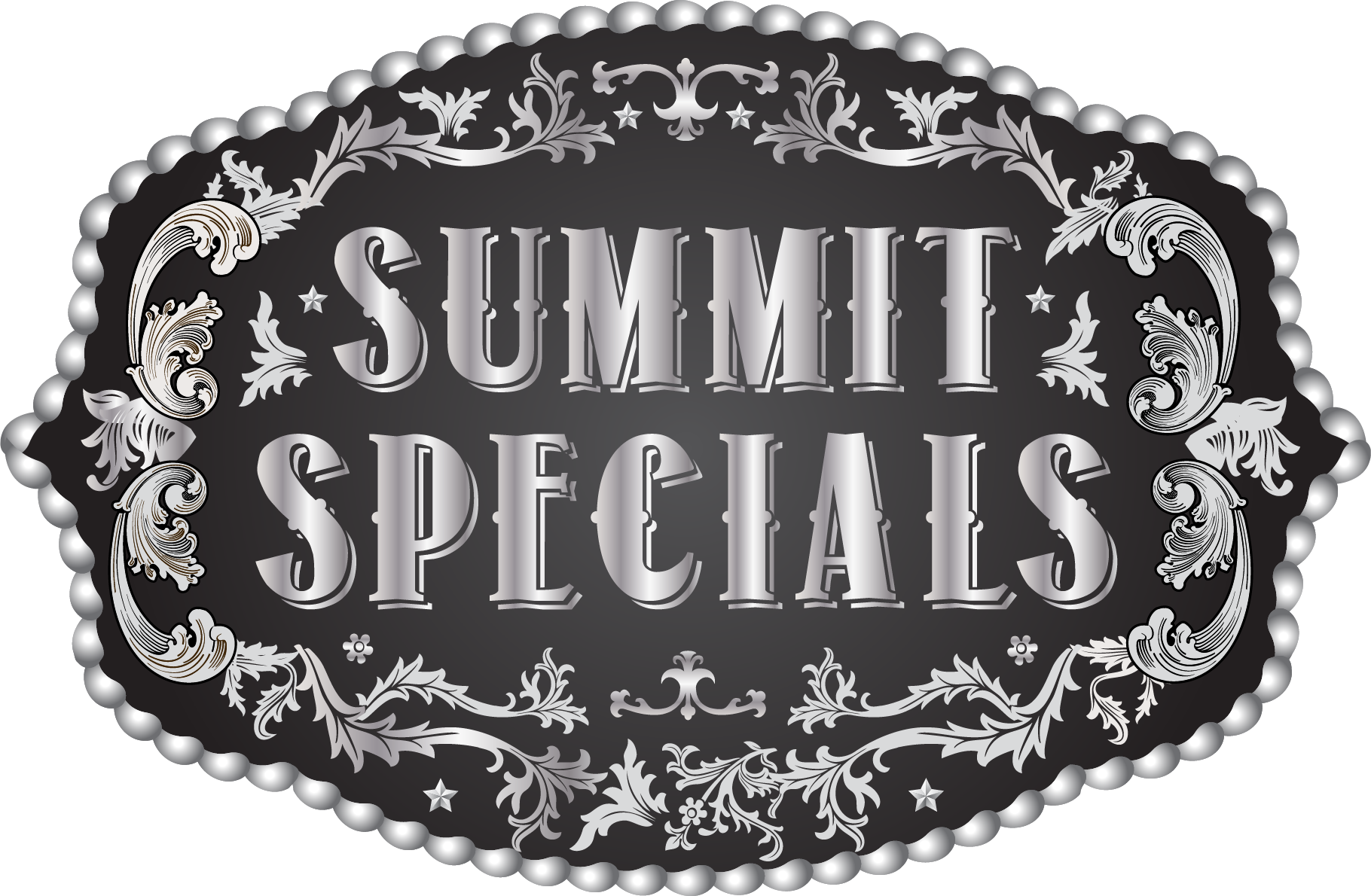 Special Instructions:
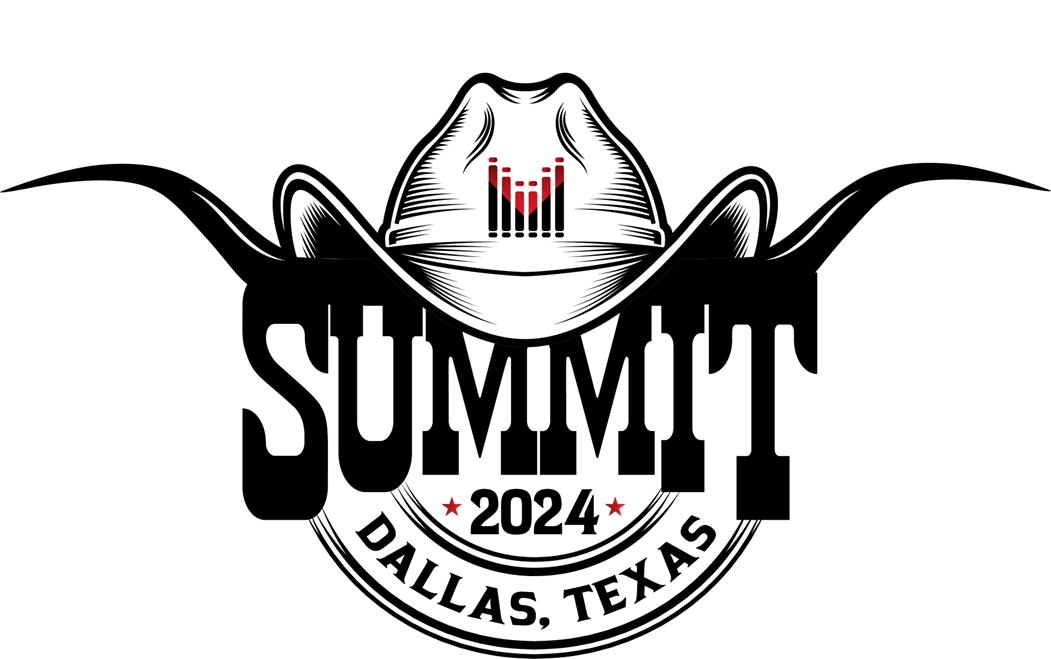 Model Number: 
Sheet Price: $
Invoice Price: $
Total Savings: $

SUMMIT SPECIAL MAP Holiday Price: $
Limited MAP reduction with MARGIN retention
Your Logo Here
Product Picture 
Here
Dates promo can be purchased: 09/09/24 to 09/30/24
SUMMIT SPECIAL MAP Holiday Dates: 11/01/24 to 12/31/24
# of units available to Group: Unlimited
Member minimum purchase quantities: 1
Product Description:
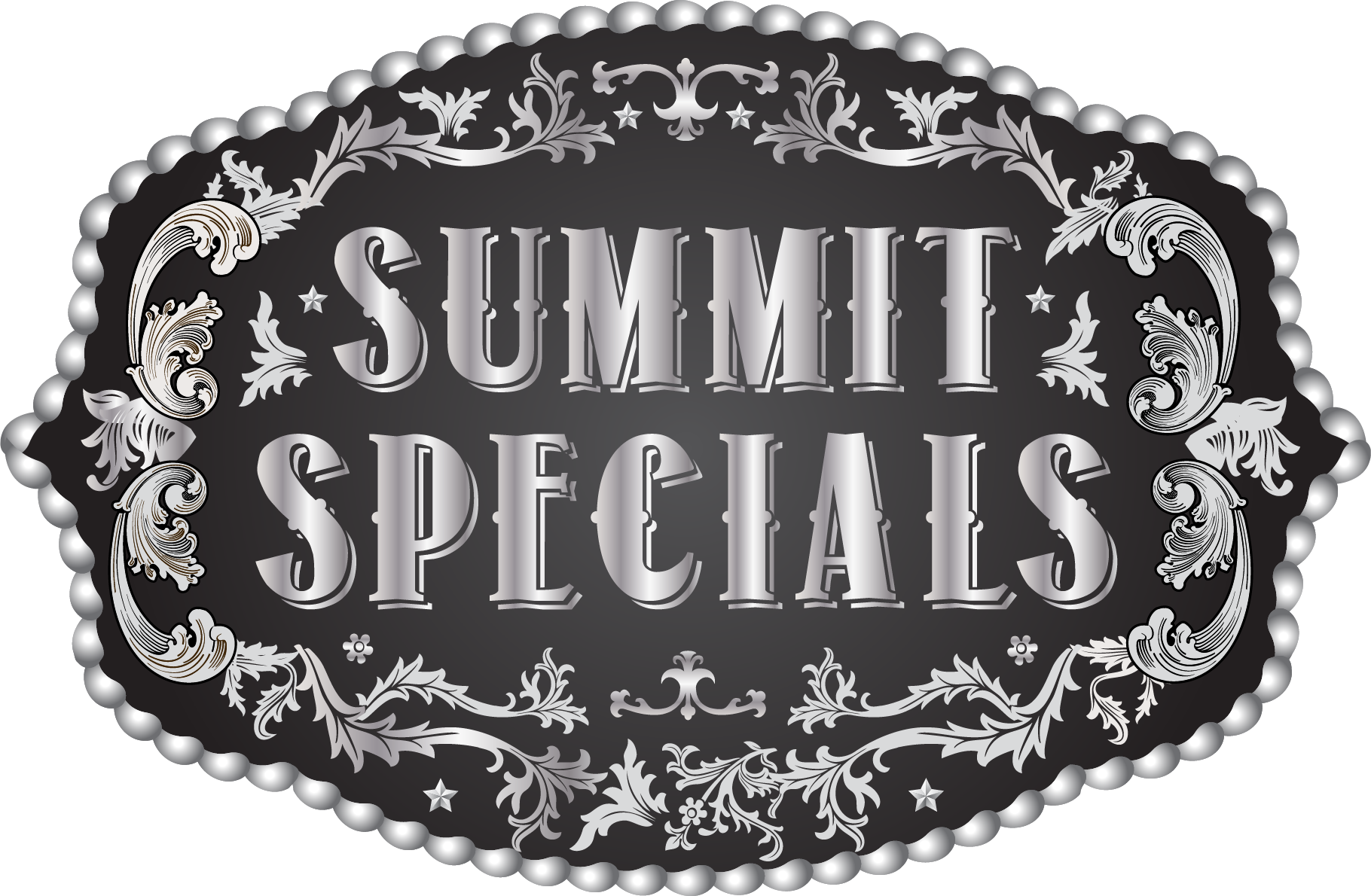 Special Instructions:
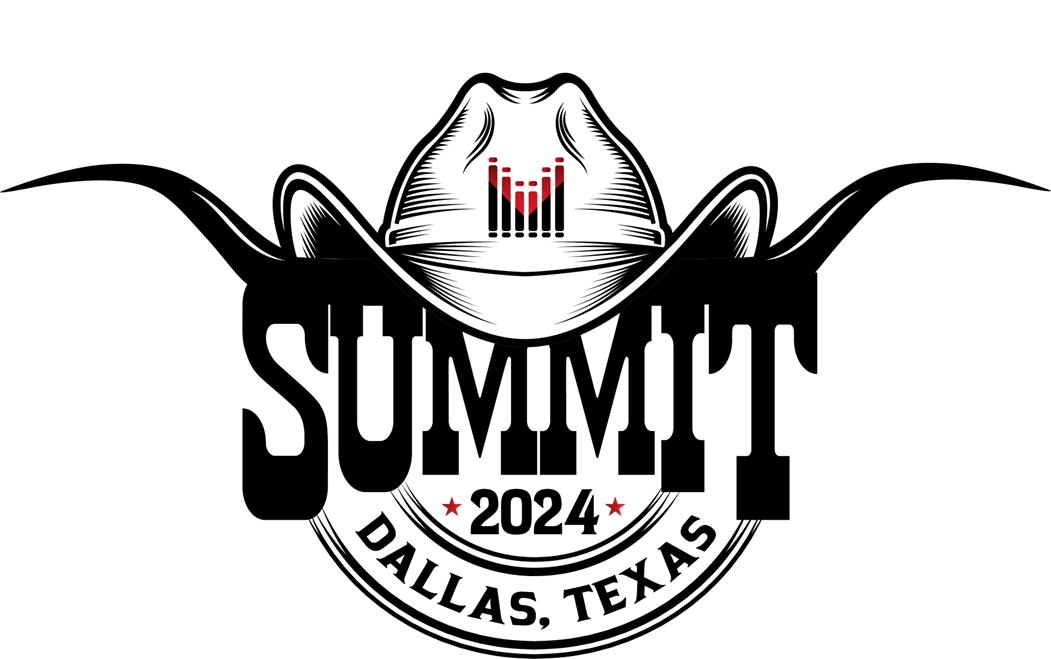 Model Number: 
Sheet Price: $
Invoice Price: $
Total Savings: $

SUMMIT SPECIAL MAP Holiday Price: $
Limited MAP reduction with MARGIN retention
Your Logo Here
Product Picture 
Here
Dates promo can be purchased: 09/09/24 to 09/30/24
SUMMIT SPECIAL MAP Holiday Dates: 11/01/24 to 12/31/24
# of units available to Group: Unlimited
Member minimum purchase quantities: 1
Product Description:
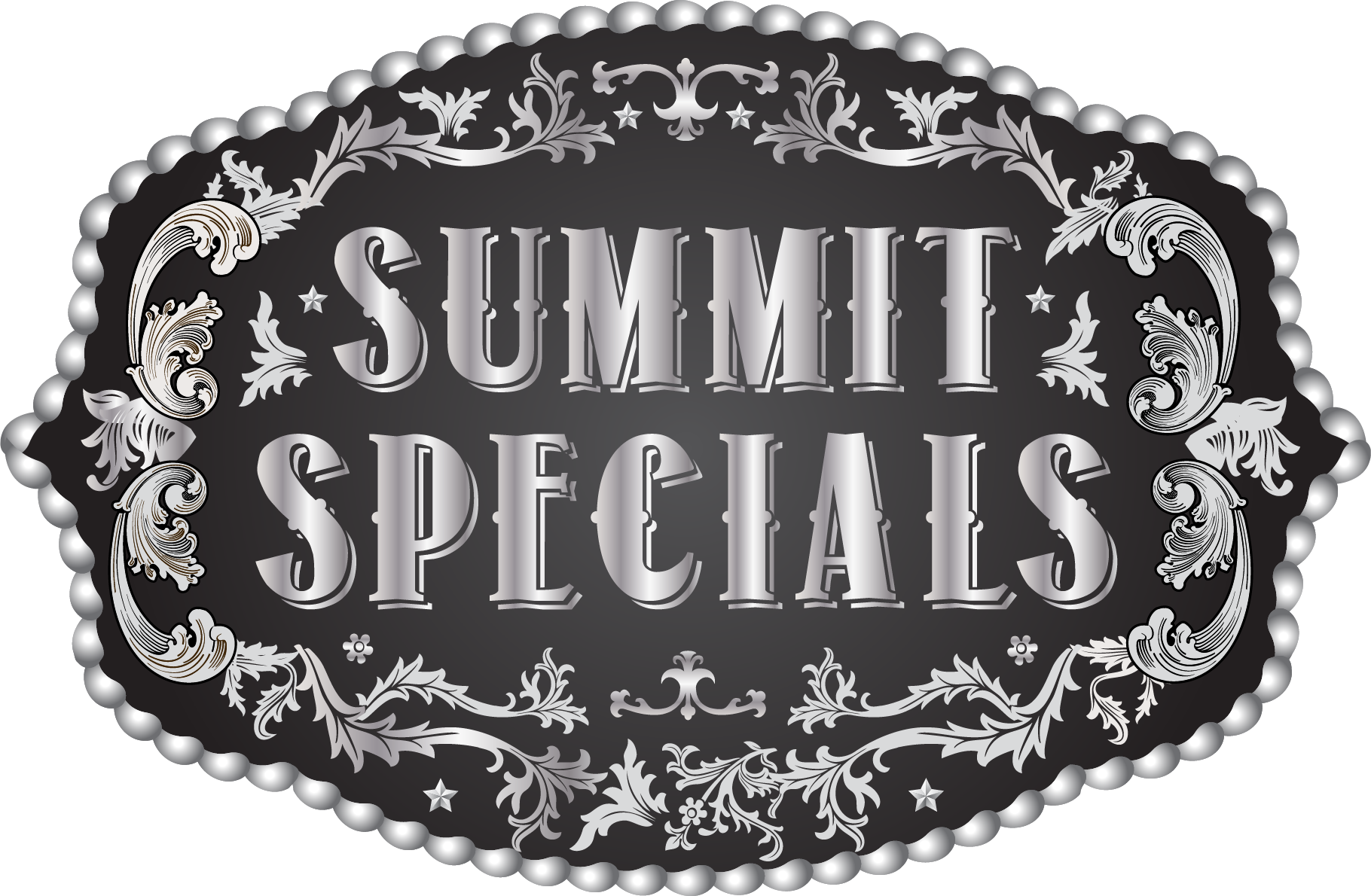 Special Instructions: